2021 0701 課程
一生活
二音樂
三國語
四數學
2021 0701 課程
一生活
二音樂
三國語
四數學
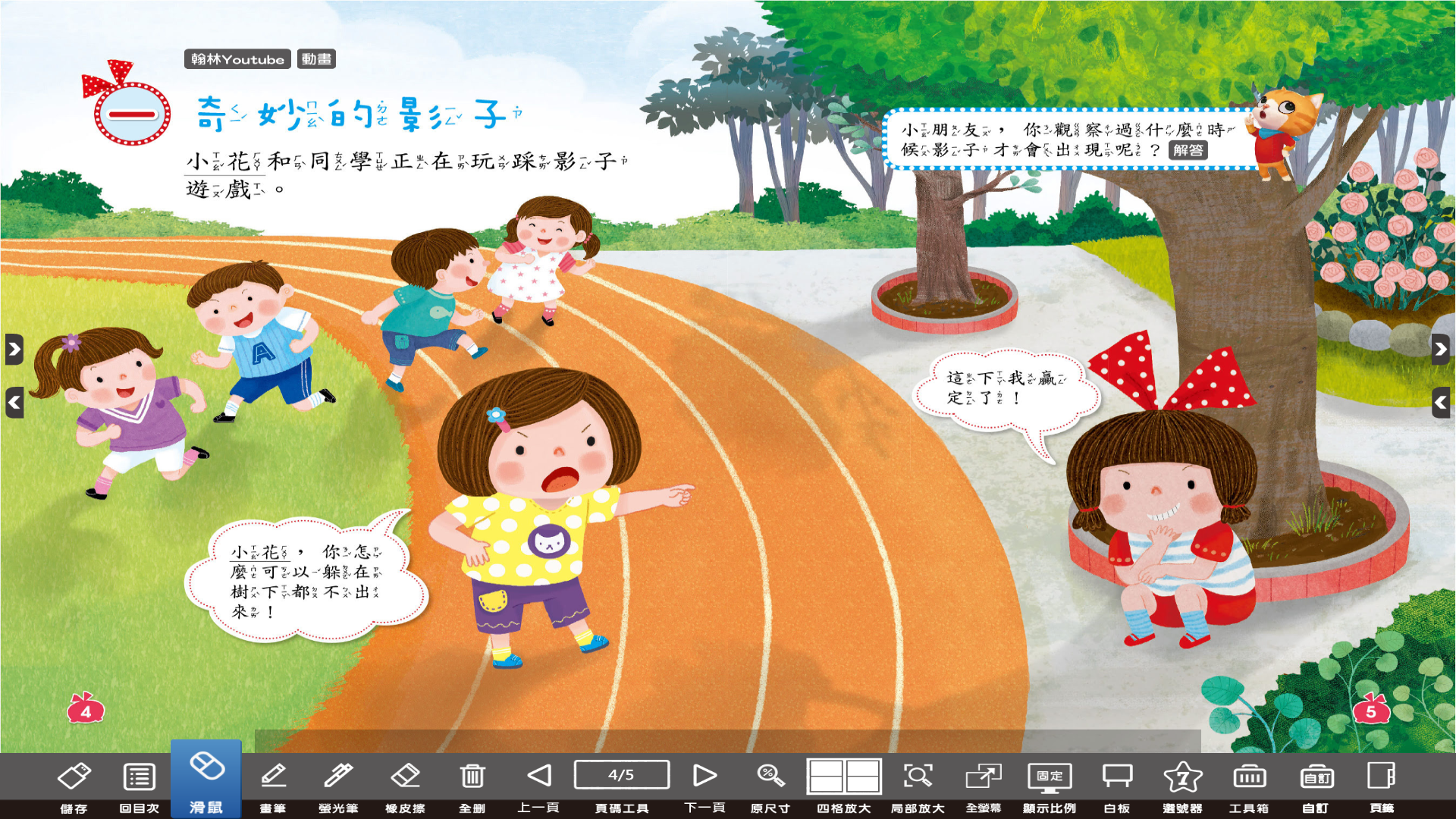 教學動畫：https://www.youtube.com/watch?v=lSY2z-Dj5Hw
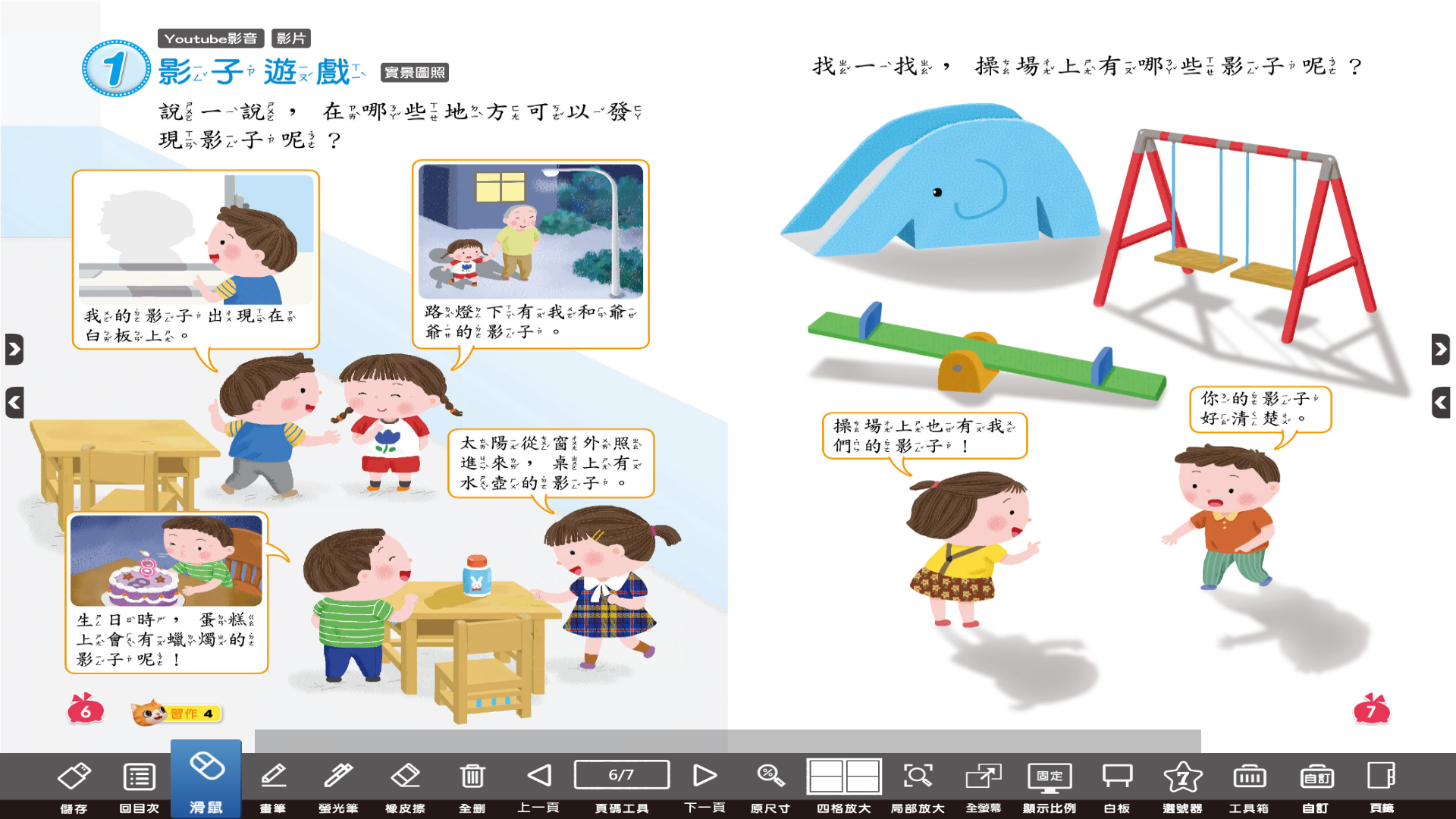 教學動畫：https://www.youtube.com/watch?v=AHHKcYXT4Dg
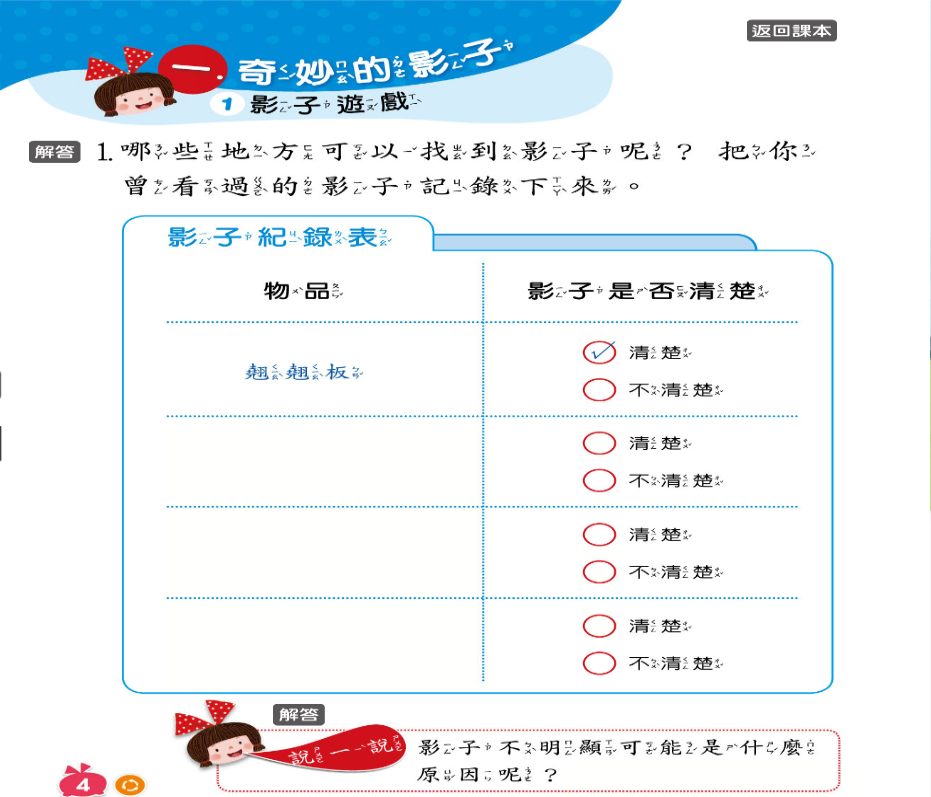 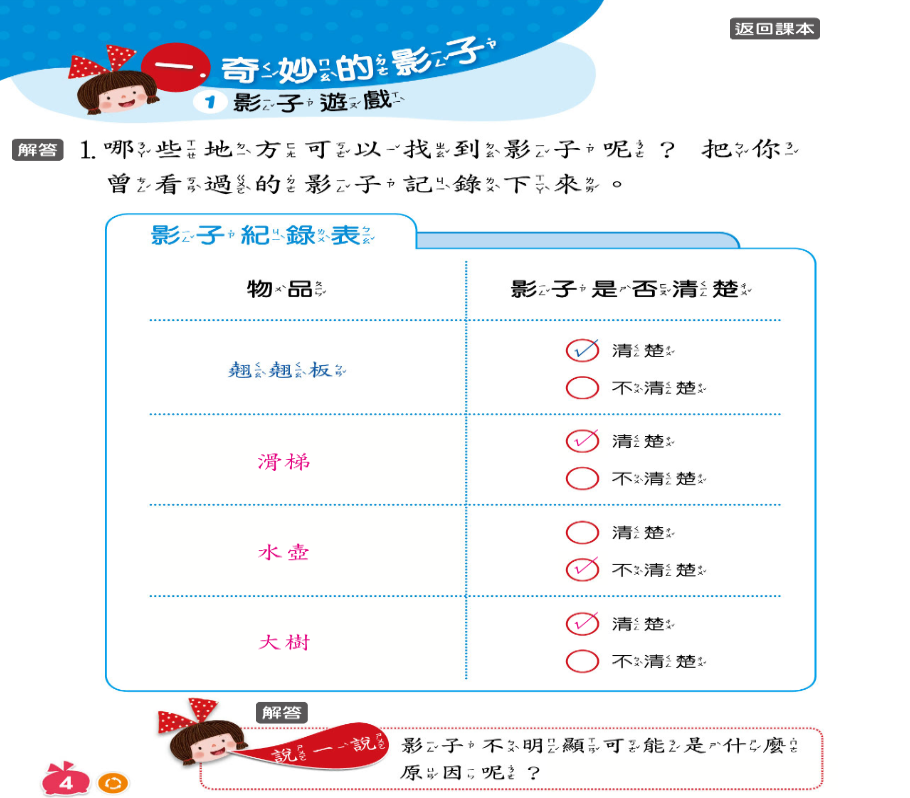 2021 0701 課程
一生活
二音樂
三國語
四數學
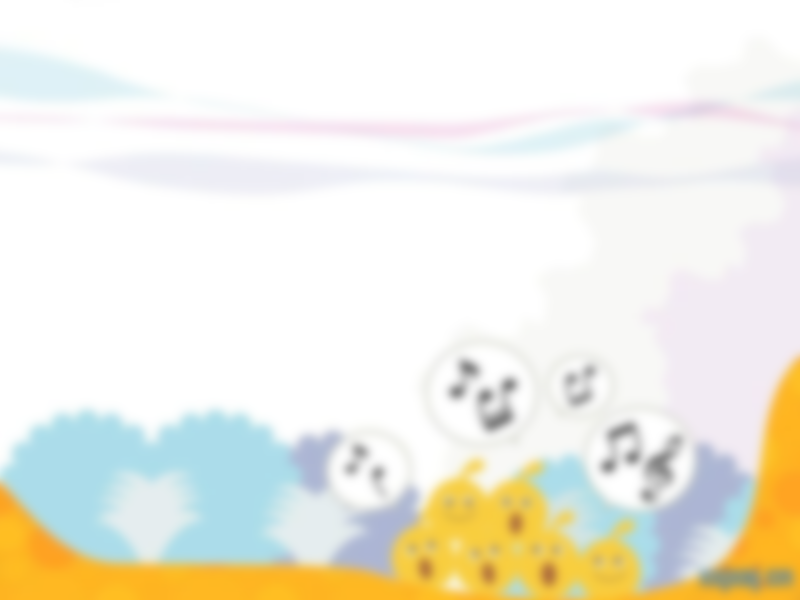 一年級音樂                  第七週
歌曲(總複習)
曲目1.省五小尖兵
歌唱練習
步驟一、請與範唱一同練唱
步驟二、請與MV一起跳舞
曲目2過端午
歌唱練習
步驟一、請與範唱一同練唱
步驟二、請與MV一起跳舞
 
音樂活動
省水小尖兵
過端午
2021 0701 課程
一生活
二音樂
三國語
四數學
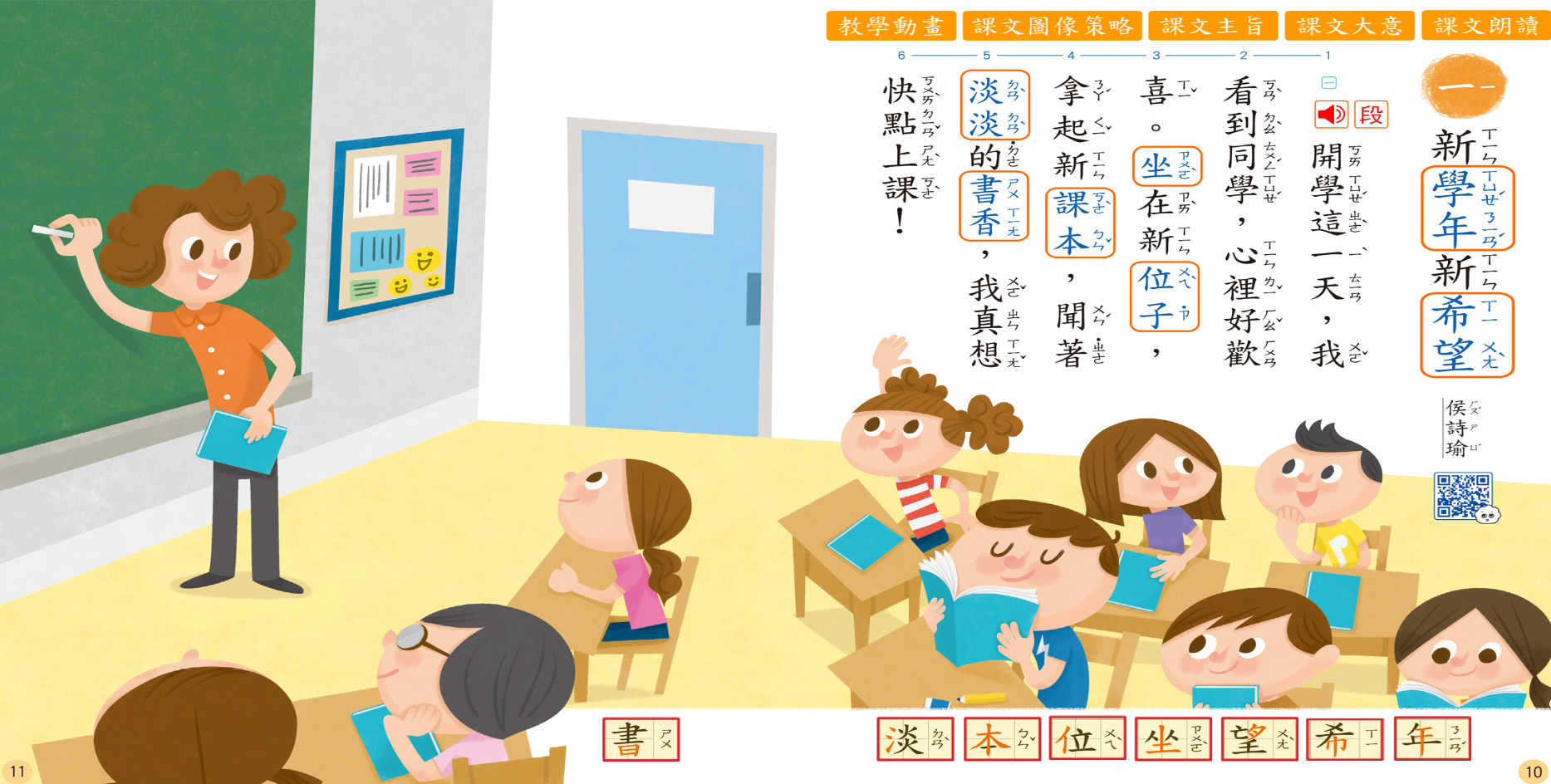 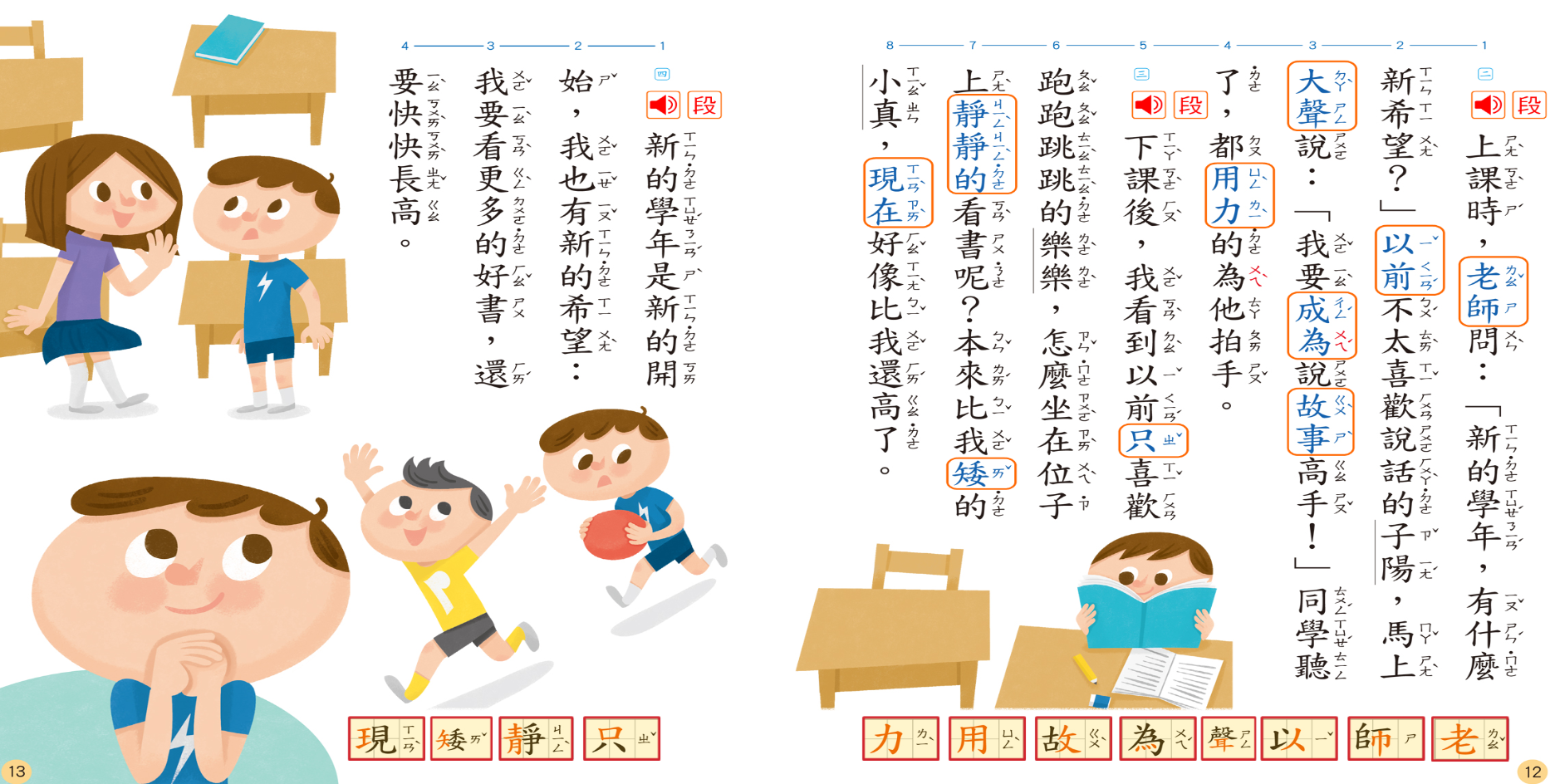 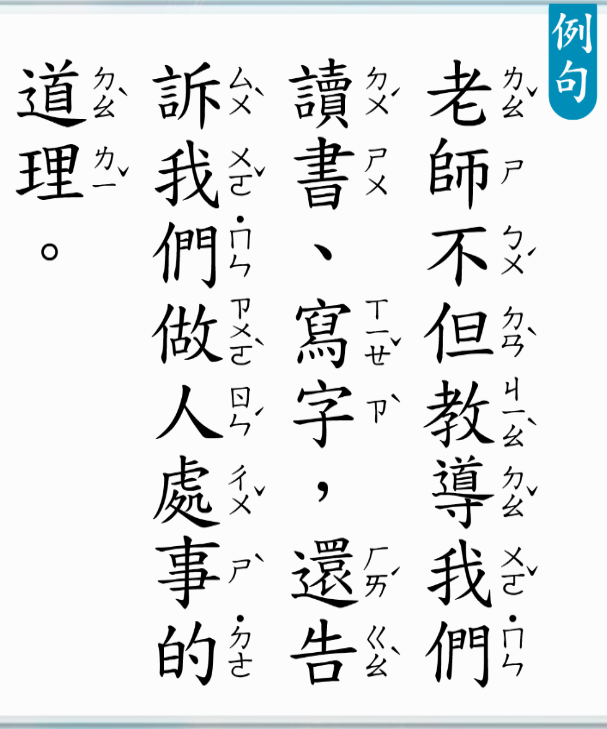 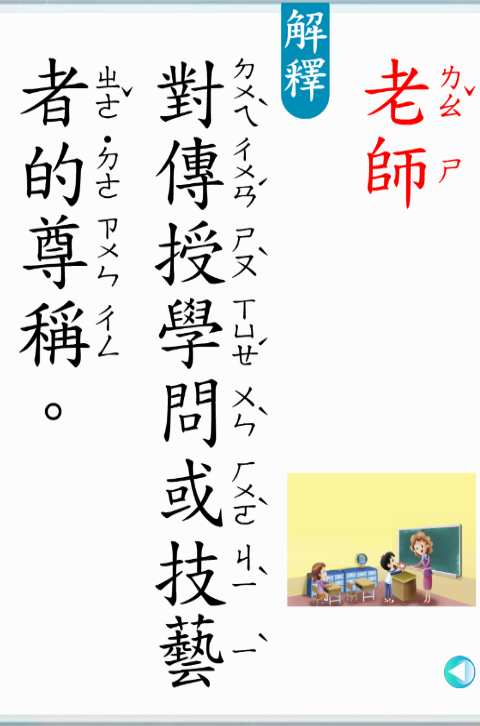 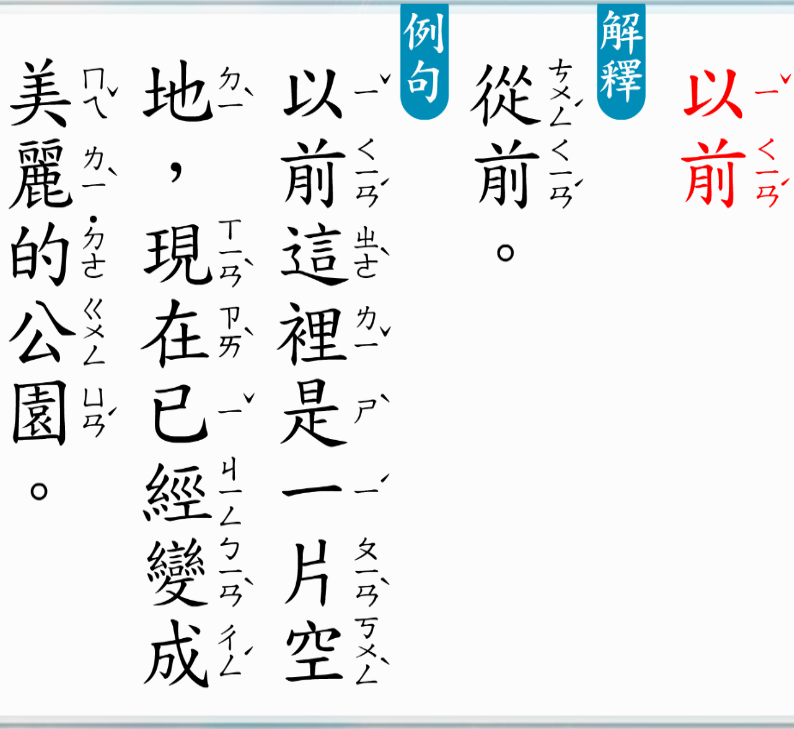 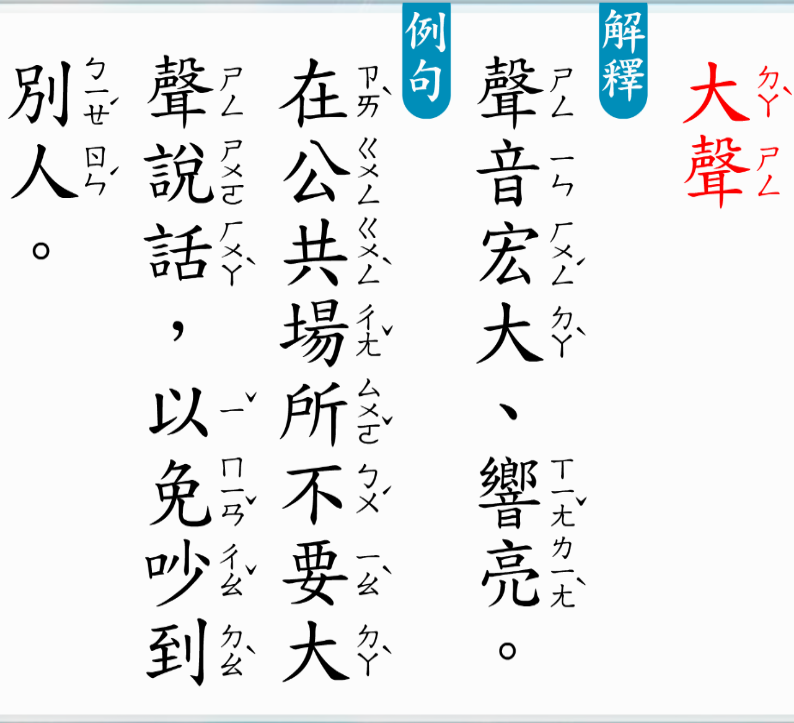 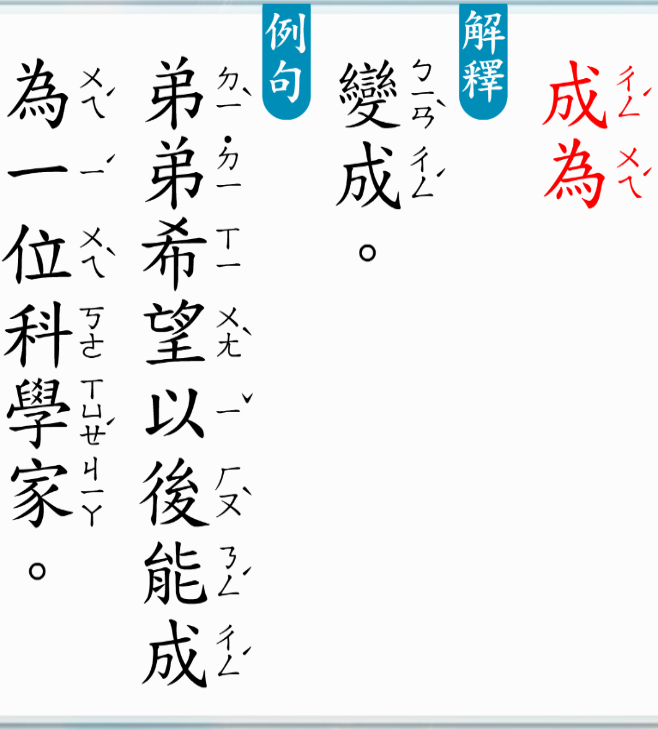 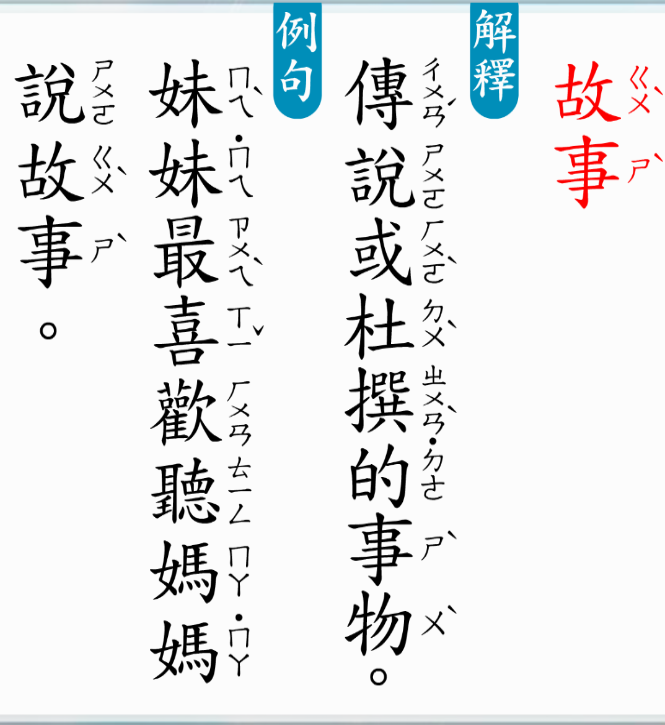 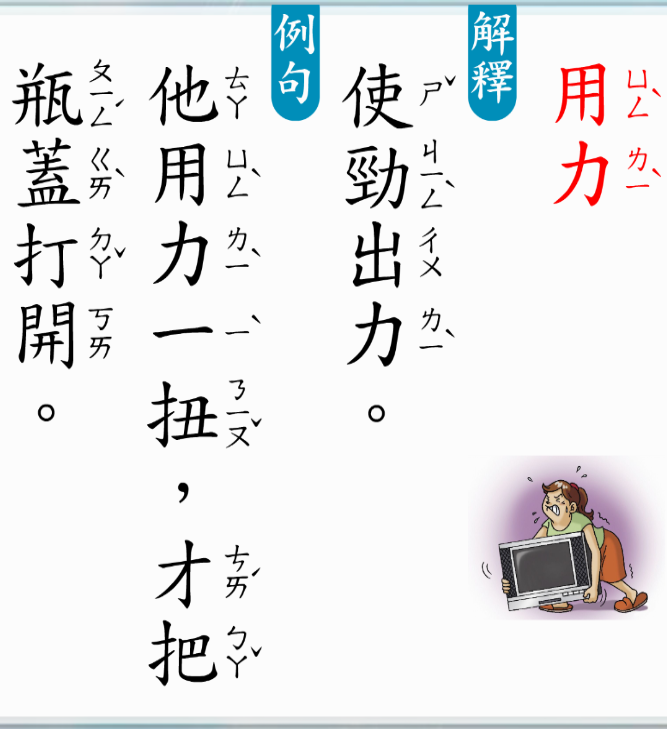 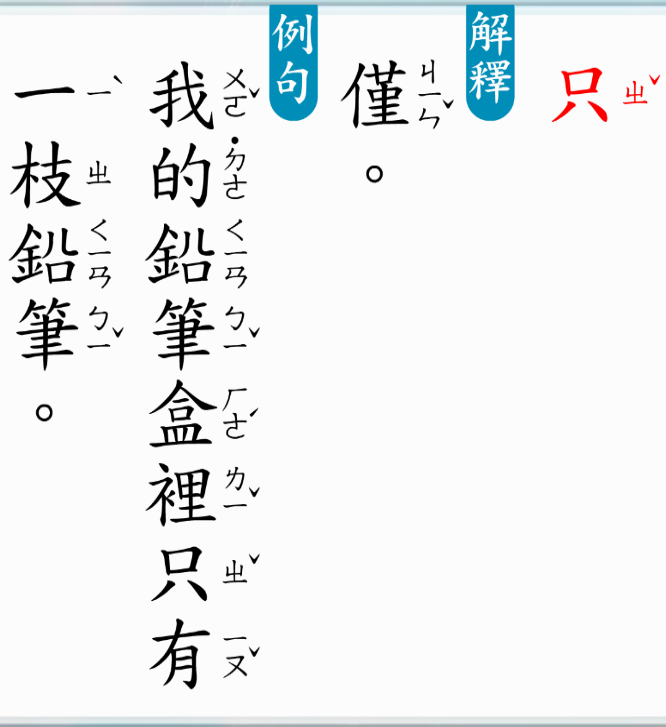 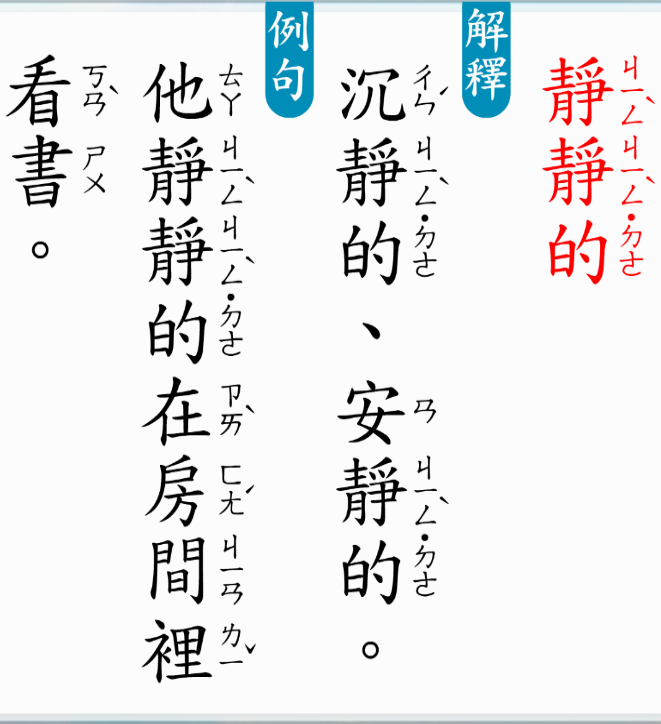 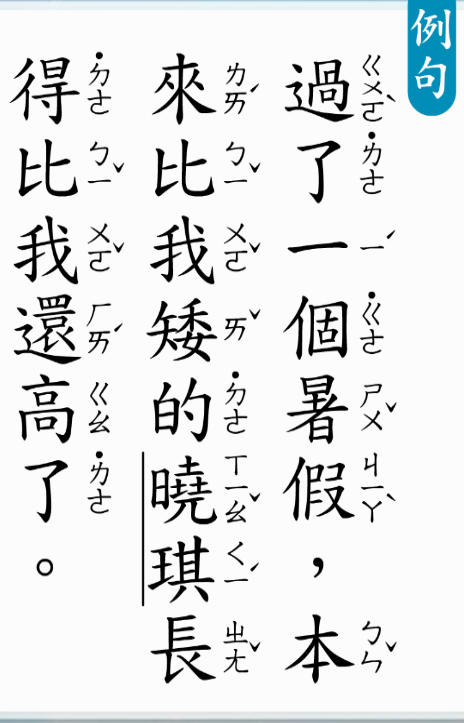 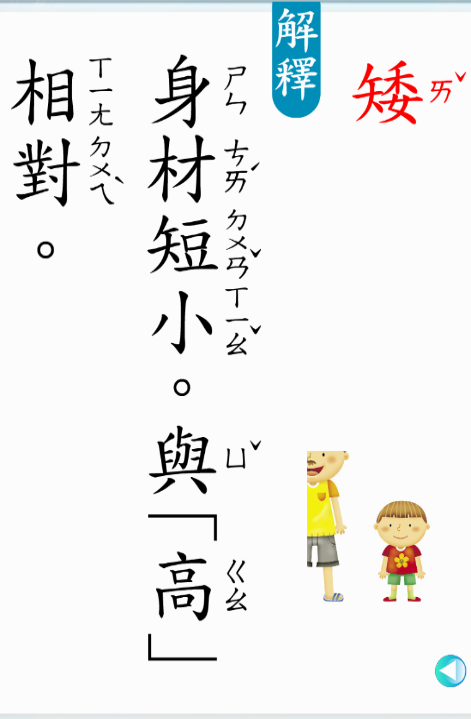 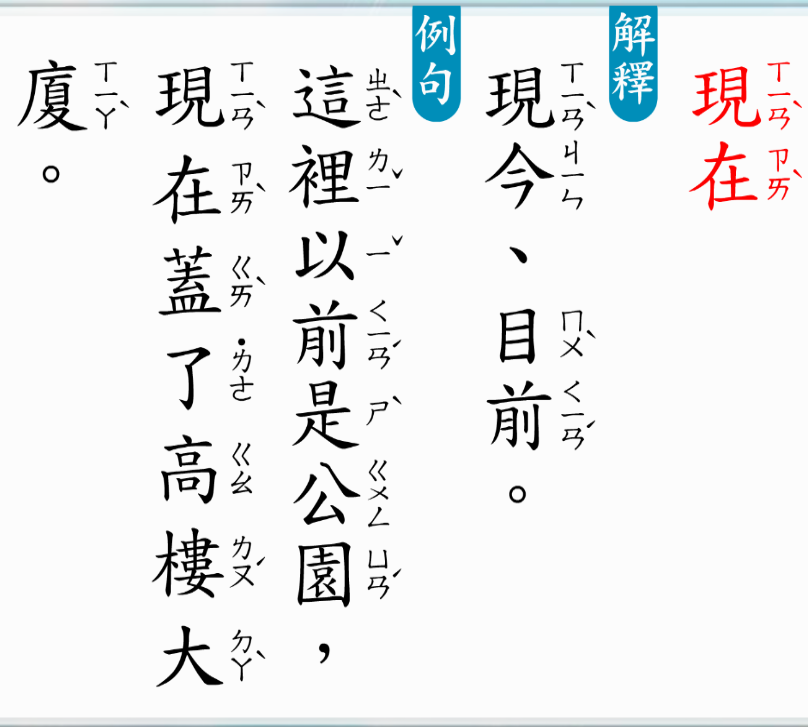 2021 0701 課程
一生活
二音樂
三國語
四數學
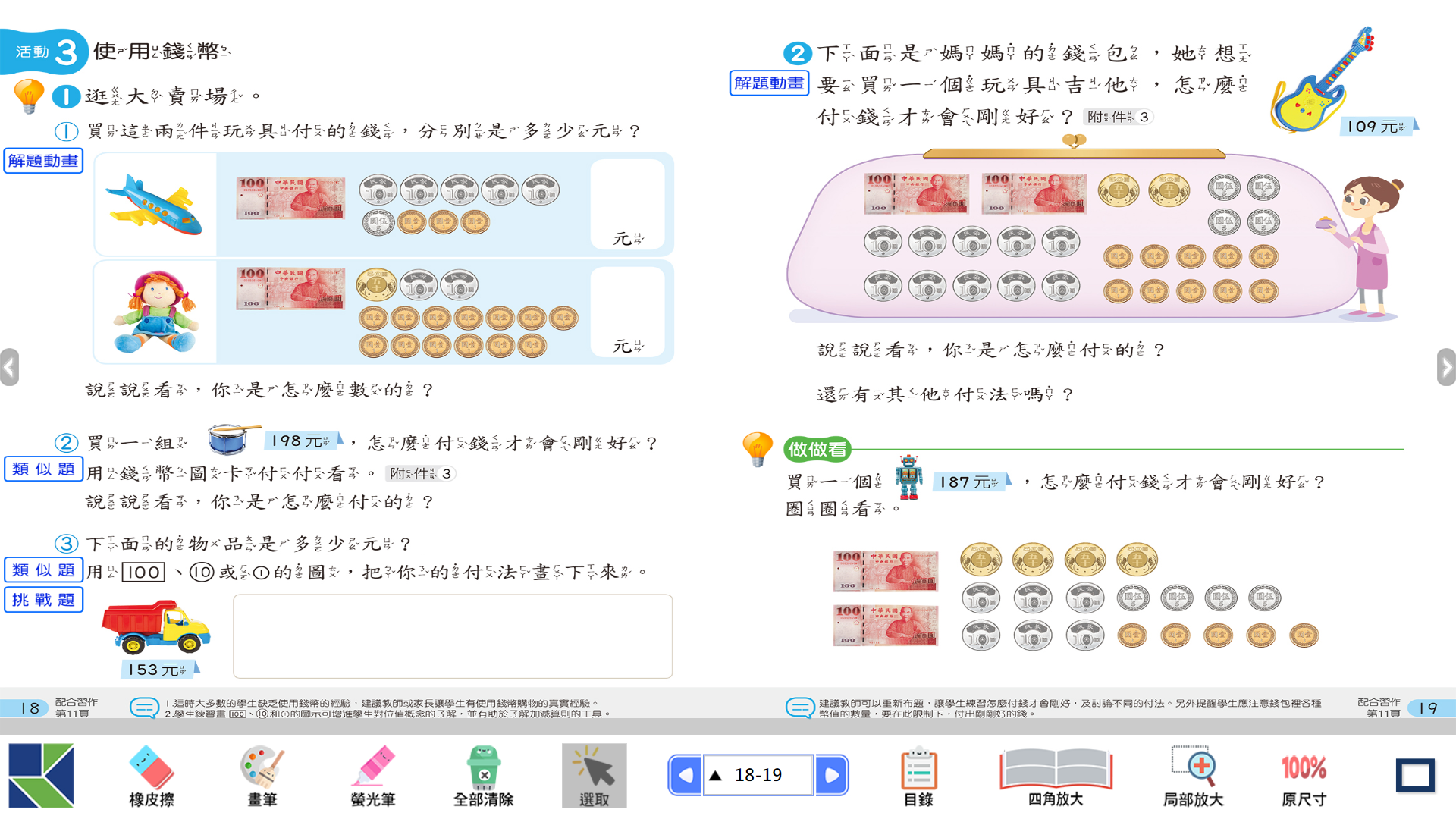 教學動畫：https://webetextbook.knsh.com.tw/Ebookviewer2/AFile/AFile.html?bookId=2008140902330&AFileMovie=9222fe72-82bf-4d69-a2cb-cee8d67eeaf2
教學動畫：https://webetextbook.knsh.com.tw/Ebookviewer2/AFile/AFile.html?bookId=2008140902330&AFileMovie=9222fe72-82bf-4d69-a2cb-cee8d67eeaf2


教學動畫：
https://webetextbook.knsh.com.tw/Ebookviewer2/AFile/AFile.html?bookId=2008140902330&AFileMovie=7f154519-05d0-48f7-b158-e2958720f5fa
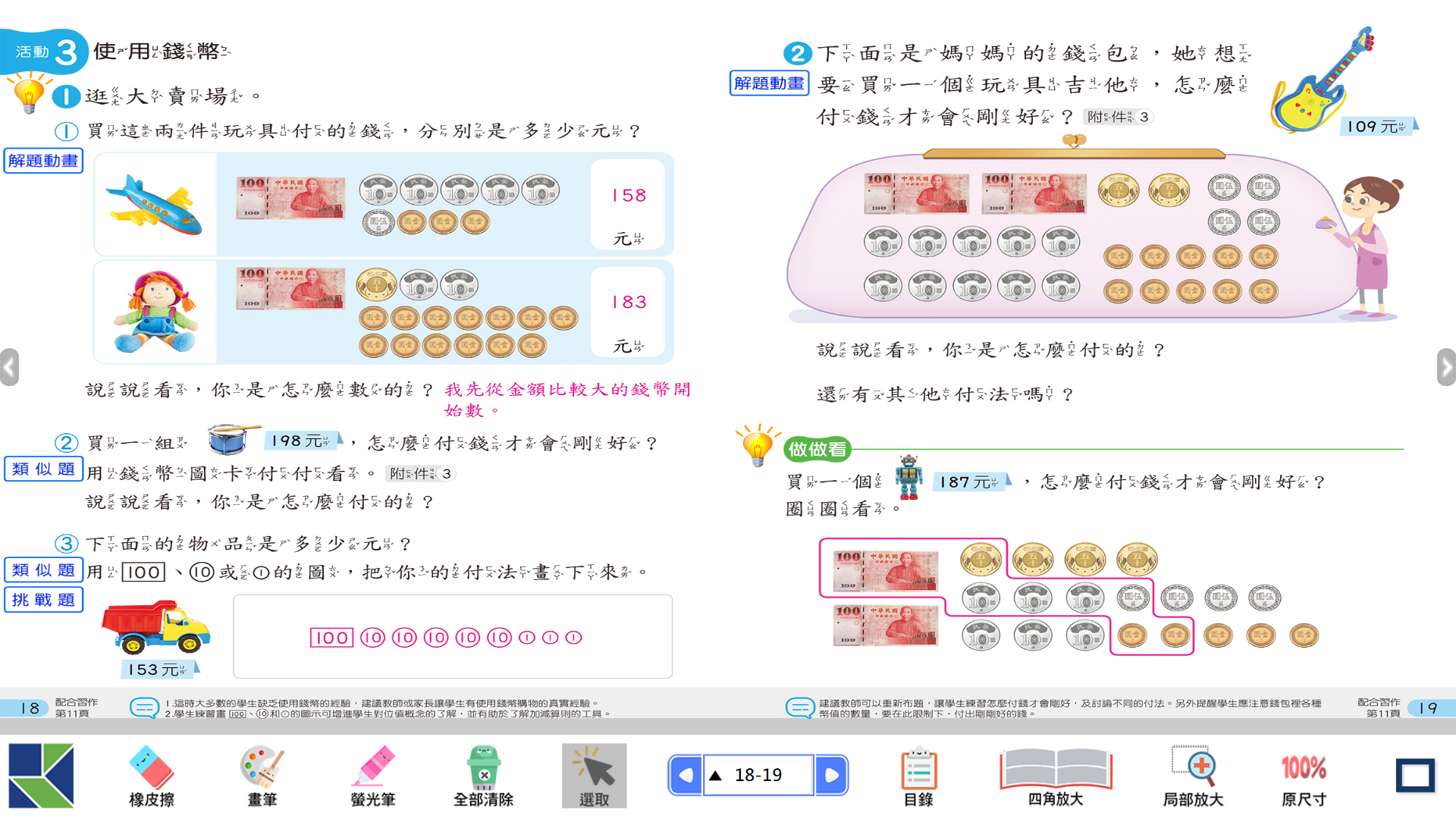 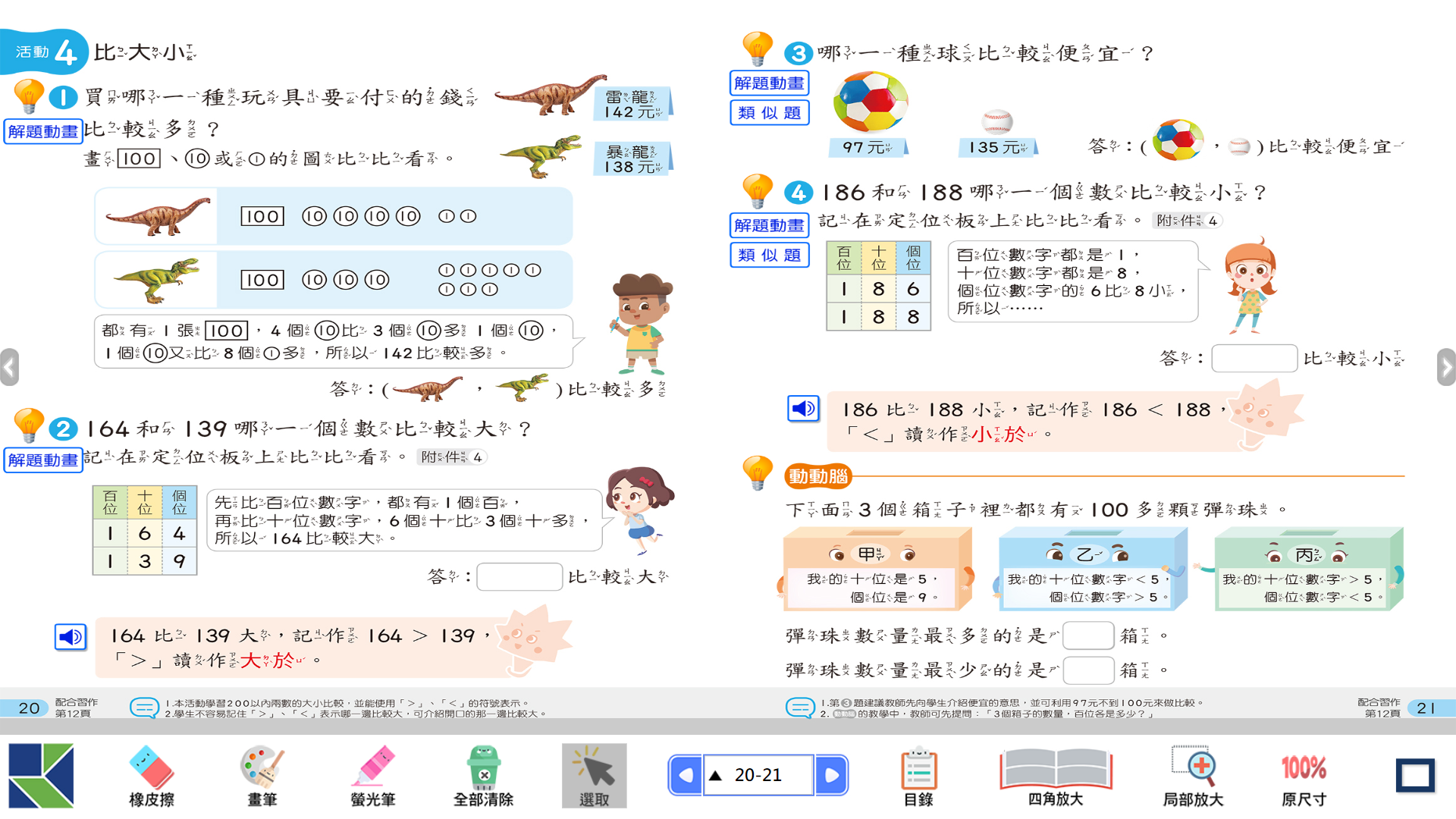 教學動畫：
https://webetextbook.knsh.com.tw/Ebookviewer2/AFile/AFile.html?bookId=2008140902330&AFileMovie=1c0514de-e0df-4106-b834-b2c3d1335794


教學動畫：
https://webetextbook.knsh.com.tw/Ebookviewer2/AFile/AFile.html?bookId=2008140902330&AFileMovie=a4d69939-22b8-4109-9c51-d3315da38ad0

教學動畫：
https://webetextbook.knsh.com.tw/Ebookviewer2/AFile/AFile.html?bookId=2008140902330&AFileMovie=177a7c8f-dd29-4ca5-a708-dc7b185566d8

教學動畫：
https://webetextbook.knsh.com.tw/Ebookviewer2/AFile/AFile.html?bookId=2008140902330&AFileMovie=82de595c-c6f8-4aa0-9282-c678a05cd9c5
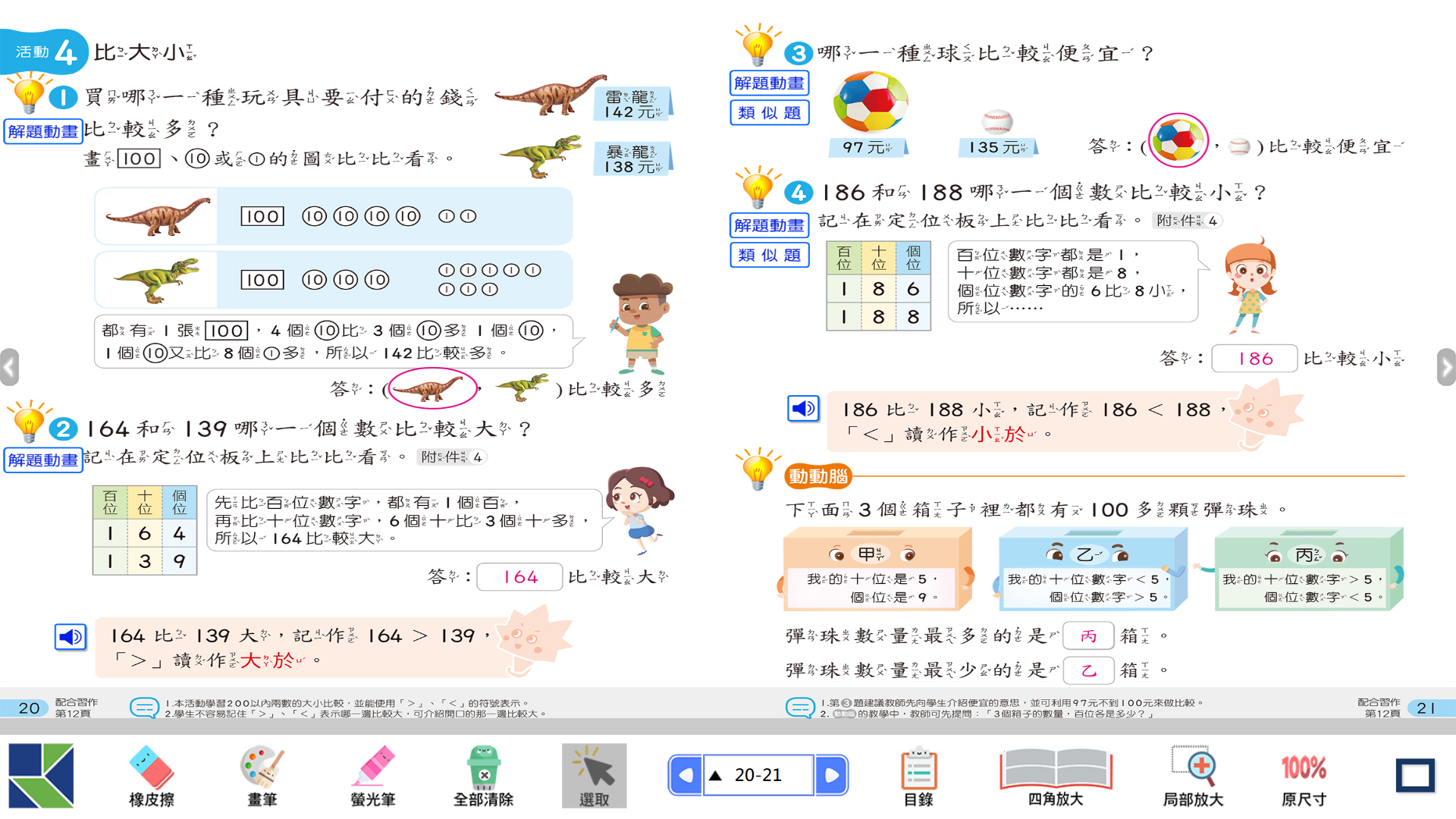